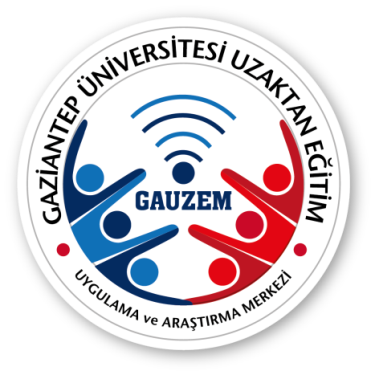 TBMYO 
GIDA KALİTE KONT. ANALİZİ PROGRAMI
GKK207 YAĞ ANALİZLERİDERS 12: YAĞ MODİFİKASYON YÖNTEMLERİ
Dr. Öğr. Üyesi Gülten ŞEKEROĞLU
Yağların belirli erime aralıkları vardır. Yapılarında pek çok bileşen vardır ve bunlardan en önemlilerden birisi özelliklerini belirleyen trigliseritlerdir. Trigliseritlerin belirli sıcaklıklarda katı-sıvı dengesi değiştirilerek, yağların özellikleri modifiye edilir ve bu şekilde değişik alanlarda kullanılabilirler. 
Yağ modifikasyon yöntemleri;
1-Fraksiyone kristalizasyon
2-İnteresterifikasyon
3-Hidrojenasyon
Fraksiyone kristalizasyon işleminin amacı
Doymuş TG lerin doymamış trigliseritlerden ayrıldığı bir işlemdir. Bu işlemin amacı;
-Ayçiçek yağı, mısırözü yağı gibi yağlarda yağda kriztalize olarak bulanıklık oluşturan ögelerin (doymuş TG) yağdan ayrılması (bu işleme vinterizasyon adı verilir)
Vinterizasyon; sıvı yağların 0C sıcaklıkta 20 saat süreyle bekletilmesi durumunda bile berrak görüntüye sahip olması istenmektedir. Bu yüzden vinterizasyon uygulanacak yağlar, düşük sıcaklıkta yavaş bir karıştırma işleminde bekletilir, oluşan kristaller filtrasyon edilerek yağdan uzaklaştırılır.
-Doymamış TG lerce zengin sıvı fraksiyonun salata yağı olarak kullanılması
-Doymuş Tg lerce zengin fraksiyonun, çikolata tipi kaplama ürünlerde, margarinlerde kullanılmasının sağlanması.
Fraksiyone kristalizasyon yöntemleri
1-Yağdaki doymuş TG çözünürlüklerinin, soğutma işlemi ile azaltılması
2-Kristal çekirdeğinin oluşumu ve oluşan çekirdeğin gelişimi için doygun hale gelen yağın ön kristalizasyonu
3-Uygun sıcaklık, süre ve karıştırma hızı uygulaması ile kristal gelişin desteklenmesi
4-Oluşan kristallerin mekaniksel ayırma yöntemi ile sıvı fazdan ayrılması
Palm yağı fraksiyonlanması bu uygulamaya örnek olarak verilir.
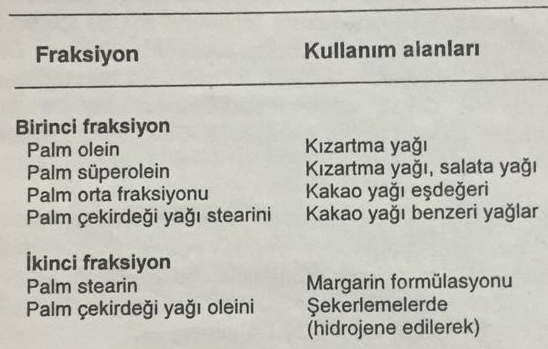 Kaynak: Bitkisel yağ tek. Prof.Dr. Aytaç Saygın Gümüşkesen, 1999
2-Hidrojenasyon
C zincirinde çift bağ içeren yağların belirli koşullar altında ve katalizör varlığında hidrojenle doyurularak katılaştırılması işlemidir.
Reaksiyon sırasında katalizör değişime uğramaz ama yağda yapısal değişiklikler olurken, yağ asitlerinde pozisyonel ve geometrik izomerler meydana gelir, sıvı yağlar, yarı-katı, katı yağa dönüşür.
Bu reaksiyonda gaz halindeki hidrojen, sıvı halinde yağ, katı halde ise katalizör kullanılır. 
Yağ içinde çözünen hidrojenle beraber katalizör yüzeyinde tutunma meydana gelir ve reaksiyon bu yüzeyde gerçekleşir.
Hidrojenasyon işlemi sırasında pozisyonel veya geometrik izomerler meydana gelir. Bu aşamada trans yağ asitleri oluşabilir. Özellikle kısmı hidrojenasyon uygulandığında oluşum fazladır. 
Hidrojenasyon işlemini sırasında çift bağ içeren doymamış yağ asitleri katalizör yüzeyine adsorplanarak doymuş yağ asitlerine dönüşür veya pozisyonel /geometrik izomerler meydana gelir.
İzomerizasyon sonucu oluşan trans yağ asitleri cis yağ asitlerinden daha yüksek erime noktasına sahiptirler.
Örneğin trans, octadecanoatein (trielaidin) EN: 42°C
Cis formu 4,9°C
Hidrojenasyon işlemini etkileyen faktörler
1-Sıcaklık
Düşük karıştırma hızlarında, sıcaklığın tepkime hızı üzerindeki etkisi yavaşlamaktadır.
Sıcaklığın artması, hidrojenin yağdaki çözünürlüğünü arttırır, yağın viskozitesini düşürür. Karıştırma hızı da artınca hidrojenin yağ fazına transferi hızlanır.
2-Hidrojen basıncı
Basınç, reaksiyonun hızı, seçiciliği ve trans izomer oluşumunu etkiler. Yüksek hidrojen basıncında hidrojenin yağdaki çözünürlüğü artar, reaksiyon hızlanır, trans izomer oluşumu azalır, ancak reaksiyonun seçiciliği düşer.
3-Katalizör tipi ve konsantrasyonu

Katalizör (katı) + Hidrojen (gaz) + Yağ (sıvı)           Adsorpsiyon

Katalizör + Kompleks yapı (H2+yağ)    Desorpsiyon              Ürün+Katalizör


4-Yağ türü
5-Karıştırma hızı: Katalizör yüzeyinde yeterli miktarda hidrojen bulunmasını etkiler. Hız yeterli değilse, katalizör yüzeyindeki adsorbe edilen hidrojen miktarı azalır
İnteresterififasyon
Gliseridlerde asit köklerinin yer değişimi ile istenilen fiziksel özellikte yağ üretilmesini sağlayan tepkimeye verilen addır. Bu tepkime ile yağda kimyasal bir değişim olmamakla beraber; reaksiyon ortamda tek değerli alkollerin bulunması halinde sadece asit köklerinin yer değişimi ile sınırlı kalmaz, moleküller arası alkol kökleri de yer değiştirir.
Örneğin; iki çeşit yağ asidinden oluşan bir gliseritte interesterifikasyon aşağıdaki şekilde oluşmaktadır.
S-satüre –doymuş-yağ asidi
U-unsatüre- doymamış yağ asidi
SSS-SUS-SSU-SUU-USU-UUU
Bu yöntemle yağın erime özelliklerinde (SFC (katı yağ miktarı) ve erime aralığı) ve kristalizasyon davranışları değişir.
İnteresterifikasyon kimyasal ve enzimatik olmak üzere iki türde gerçekleşebilir. Kimyasal esterifikasyonda genellikle katalizör olarak metal alkolatlar, enzimatik olanda lipaz gibi enzimler kullanılır.